multiclass continued and ranking
David KauchakCS 451 – Fall 2013
Admin
Assignment 4

Course feedback

Midterm
Java tip for the day
private vs. public vs. protected
Debugging tips
Multiclass classification
examples
label
Same setup where we have a set of features for each example

Rather than just two labels, now have 3 or more
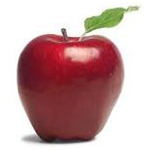 apple
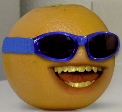 orange
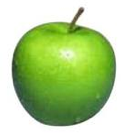 apple
banana
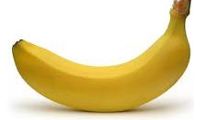 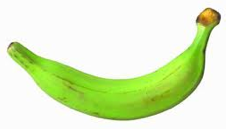 banana
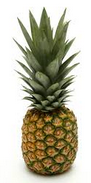 pineapple
Black box approach to multiclass
Abstraction: we have a generic binary classifier, how can we use it to solve our new problem
+1
optionally: also output a confidence/score
binary classifier
-1
Can we solve our multiclass problem with this?
Approach 1: One vs. all (OVA)
Training: for each label L, pose as a binary problem
all examples with label L are positive
all other examples are negative
apple vs. not
orange vs. not
banana vs. not
+1
-1
-1
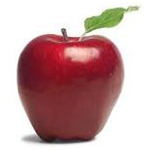 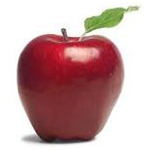 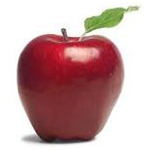 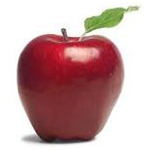 apple
-1
+1
-1
orange
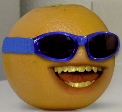 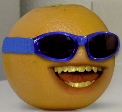 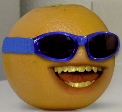 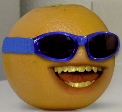 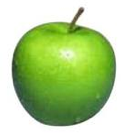 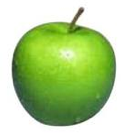 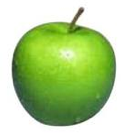 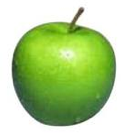 +1
-1
-1
apple
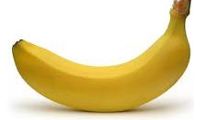 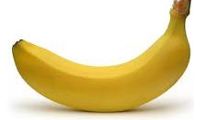 -1
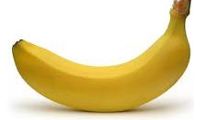 -1
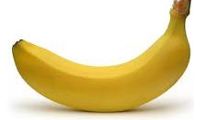 +1
banana
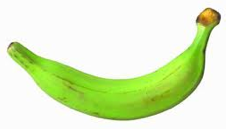 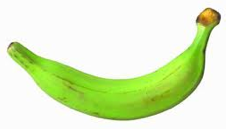 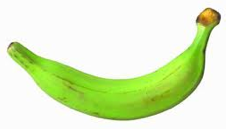 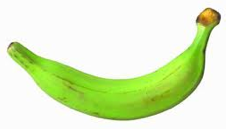 -1
-1
+1
banana
OVA: linear classifiers (e.g. perceptron)
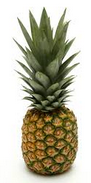 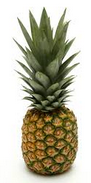 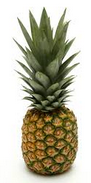 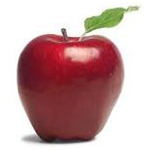 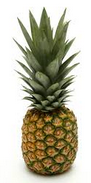 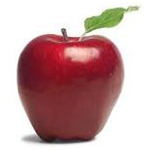 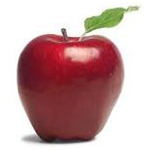 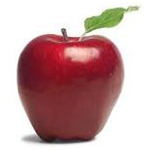 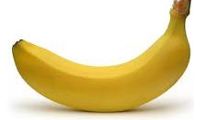 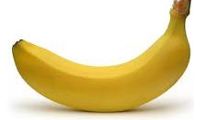 banana vs. not
pineapple vs. not
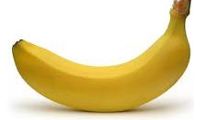 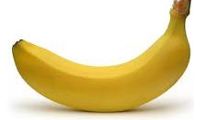 apple vs. not
OVA: linear classifiers (e.g. perceptron)
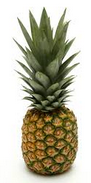 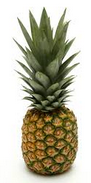 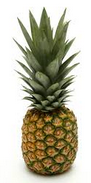 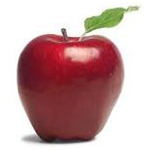 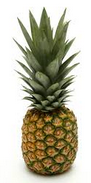 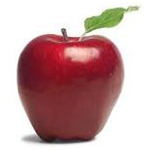 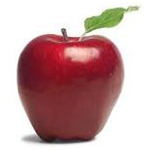 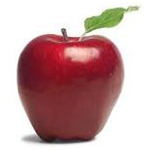 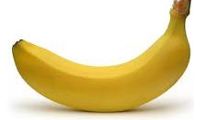 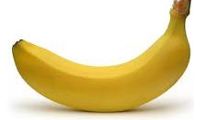 banana vs. not
pineapple vs. not
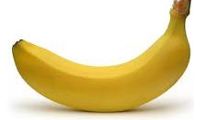 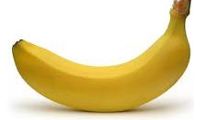 How do we classify?
apple vs. not
OVA: linear classifiers (e.g. perceptron)
banana vs. not
pineapple vs. not
How do we classify?
apple vs. not
OVA: linear classifiers (e.g. perceptron)
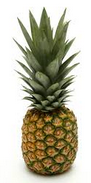 banana vs. not
pineapple vs. not
How do we classify?
apple vs. not
OVA: linear classifiers (e.g. perceptron)
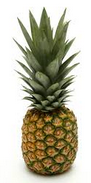 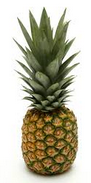 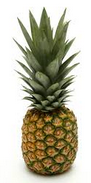 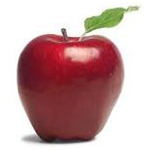 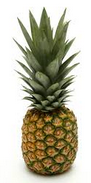 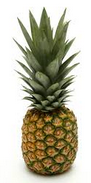 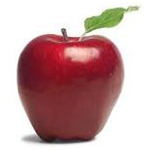 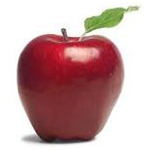 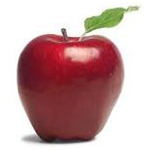 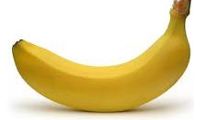 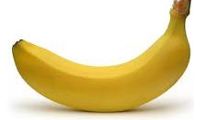 banana vs. not
pineapple vs. not
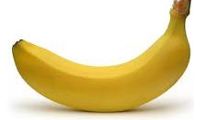 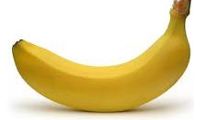 How do we classify?
apple vs. not
OVA: linear classifiers (e.g. perceptron)
none?
banana OR pineapple
banana vs. not
pineapple vs. not
How do we classify?
apple vs. not
OVA: linear classifiers (e.g. perceptron)
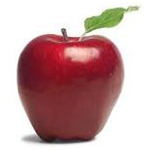 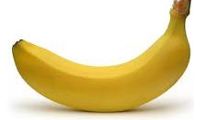 banana vs. not
pineapple vs. not
How do we classify?
apple vs. not
OVA: classify
Classify:
If classifier doesn’t provide confidence (this is rare) and there is ambiguity, pick one of the ones in conflict
Otherwise:
pick the most confident positive
if none vote positive, pick least confident negative
OVA: linear classifiers (e.g. perceptron)
banana vs. not
pineapple vs. not
What does the decision boundary look like?
apple vs. not
OVA: linear classifiers (e.g. perceptron)
PINEAPPLE
APPLE
BANANA
OVA: classify, perceptron
Classify:
If classifier doesn’t provide confidence (this is rare) and there is ambiguity, pick majority in conflict
Otherwise:
pick the most confident positive
if none vote positive, pick least confident negative
How do we calculate this for the perceptron?
OVA: classify, perceptron
Classify:
If classifier doesn’t provide confidence (this is rare) and there is ambiguity, pick majority in conflict
Otherwise:
pick the most confident positive
if none vote positive, pick least confident negative
Distance from the hyperplane
Approach 2: All vs. all (AVA)
Training: 
For each pair of labels, train a classifier to distinguish between them

for i = 1 to number of labels:
for k = i+1 to number of labels:
  train a classifier to distinguish between labelj and labelk:
      - create a dataset with all examples with labelj labeled positive      	 and all examples with labelk labeled negative
      - train classifier on this subset of the data
AVA training visualized
orange vs banana
apple vs orange
+1
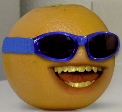 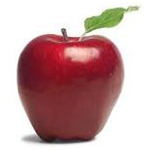 +1
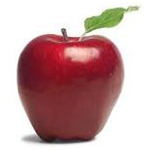 apple
-1
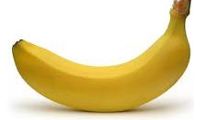 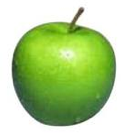 +1
orange
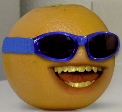 -1
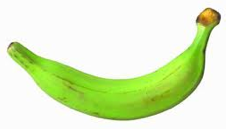 -1
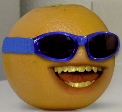 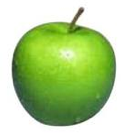 apple
apple vs banana
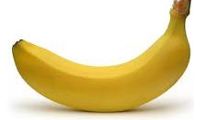 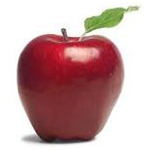 banana
+1
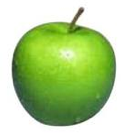 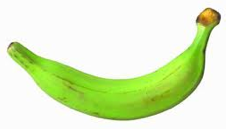 +1
banana
-1
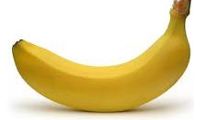 -1
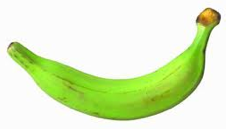 AVA classify
apple vs orange
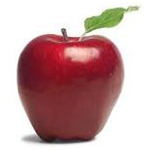 +1
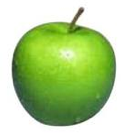 +1
orange vs banana
-1
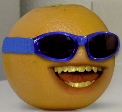 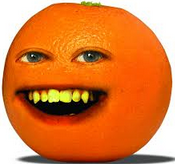 +1
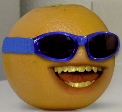 apple vs banana
-1
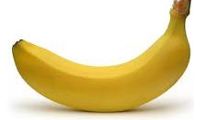 What class?
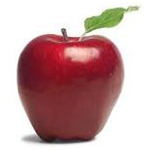 +1
-1
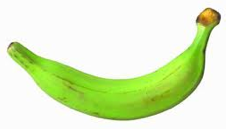 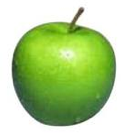 +1
-1
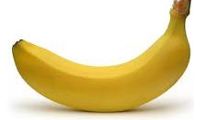 -1
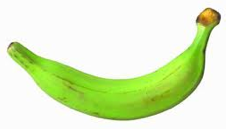 AVA classify
apple vs orange
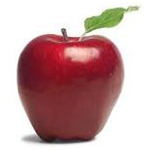 +1
orange
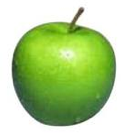 +1
orange vs banana
-1
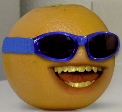 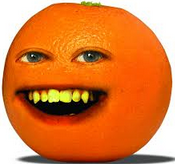 +1
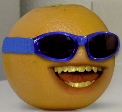 orange
orange
apple vs banana
-1
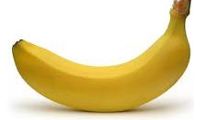 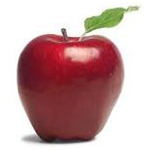 +1
-1
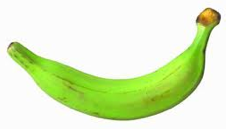 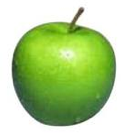 +1
apple
In general?
-1
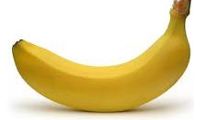 -1
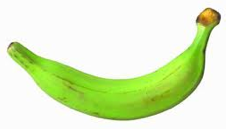 AVA classify
To classify example e, classify with each classifier fjk

We have a few options to choose the final class:
Take a majority vote
Take a weighted vote based on confidence
y = fjk(e)
scorej += y
scorek -= y
How does this work?
Here we’re assuming that y encompasses both the prediction (+1,-1) and the confidence, i.e. y = prediction * confidence.
AVA classify
Take a weighted vote based on confidence
y = fjk(e)
scorej += y
scorek -= y
If y is positive, classifier thought it was of type j:
  - raise the score for j
  - lower the score for k

if y is negative, classifier thought it was of type k:
  - lower the score for j
  - raise the score for k
OVA vs. AVA
Train/classify runtime?

Error?  Assume each binary classifier makes an error with probability ε
OVA vs. AVA
Train time:
AVA learns more classifiers, however, they’re trained on much smaller data this tends to make it faster if the labels are equally balanced

Test time:
AVA has more classifiers

Error (see the book for more justification):
AVA trains on more balanced data sets
AVA tests with more classifiers and therefore has more chances for errors
- Theoretically:
-- OVA: ε (number of labels -1)
-- AVA: 2 ε (number of labels -1)
Approach 3: Divide and conquer
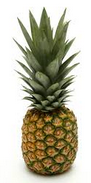 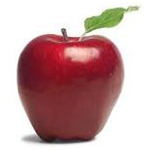 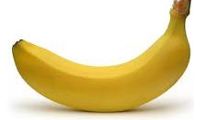 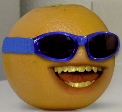 vs
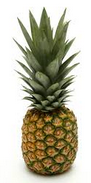 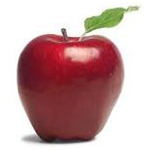 vs
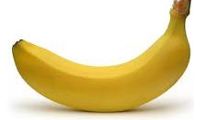 vs
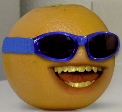 Pros/cons vs. AVA?
[Speaker Notes: less classifiers during training
less classifiers to make a mistake during testing
have to choose with examples to group together (and this can impact performance)]
Multiclass summary
If using a binary classifier, the most common thing to do is OVA

Otherwise, use a classifier that allows for multiple labels:
DT and k-NN work reasonably well
We’ll see a few more in the coming weeks that will often work better
Multiclass evaluation
prediction
label
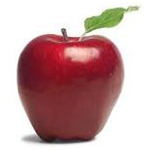 apple
orange
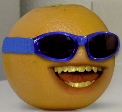 orange
orange
How should we evaluate?
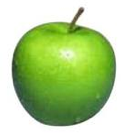 apple
apple
banana
pineapple
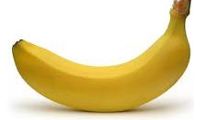 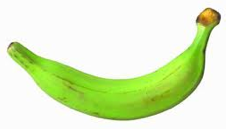 banana
banana
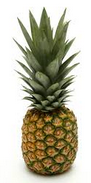 pineapple
pineapple
Multiclass evaluation
prediction
label
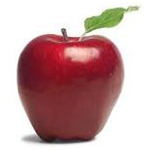 apple
orange
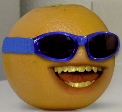 orange
orange
Accuracy: 4/6
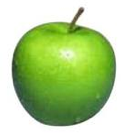 apple
apple
banana
pineapple
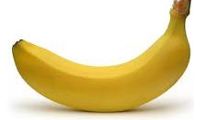 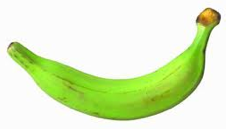 banana
banana
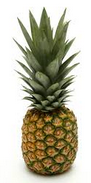 pineapple
pineapple
Multiclass evaluation imbalanced data
prediction
label
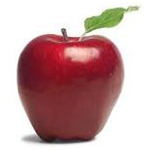 apple
orange
…
Any problems?
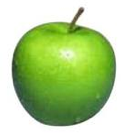 apple
apple
Data imbalance!
banana
pineapple
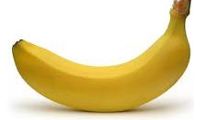 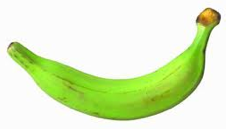 banana
banana
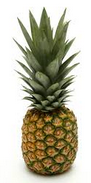 pineapple
pineapple
[Speaker Notes: - could try and do precision/recall for each class, but there can be lots of classes]
Macroaveraging vs. microaveraging
microaveraging: average over examples (this is the “normal” way of calculating)

macroaveraging: calculate evaluation score (e.g. accuracy) for each label, then average over labels
What effect does this have?
Why include it?
Macroaveraging vs. microaveraging
microaveraging: average over examples (this is the “normal” way of calculating)

macroaveraging: calculate evaluation score (e.g. accuracy) for each label, then average over labels
Puts more weight/emphasis on rarer labels
Allows another dimension of analysis
Macroaveraging vs. microaveraging
microaveraging: average over examples

macroaveraging: calculate evaluation score (e.g. accuracy) for each label, then average over labels
prediction
label
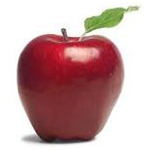 apple
orange
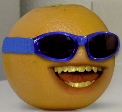 orange
orange
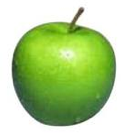 apple
apple
banana
pineapple
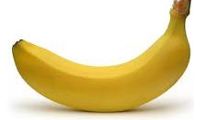 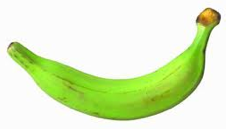 banana
banana
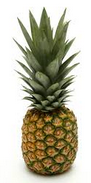 pineapple
pineapple
Macroaveraging vs. microaveraging
microaveraging: 4/6

macroaveraging: 
  apple = 1/2
  orange = 1/1
  banana = 1/2
  pineapple = 1/1
  total = (1/2 + 1 + 1/2 + 1)/4
         = 3/4
prediction
label
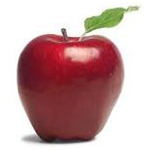 apple
orange
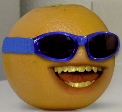 orange
orange
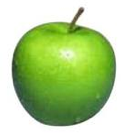 apple
apple
banana
pineapple
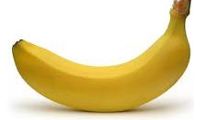 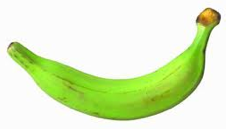 banana
banana
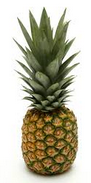 pineapple
pineapple
Confusion matrix
entry (i, j) represents the number of examples with label i that were predicted to have label j

another way to understand both the data and the classifier
[Speaker Notes: what do the entries along the diagonal represent?]
Confusion matrix
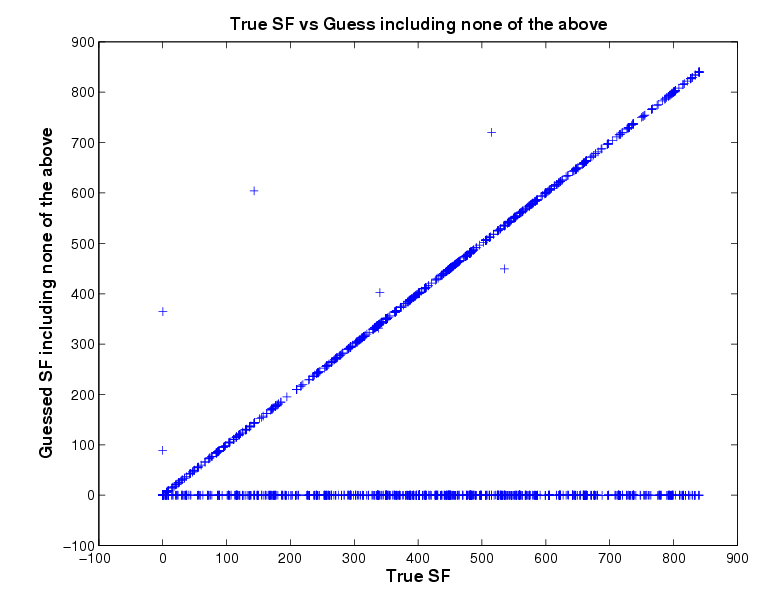 BLAST classification of proteins in 850 superfamilies
Multilabel vs. multiclass classification
Is it edible?
 Is it sweet?
 Is it a fruit?
 Is it a banana?
Is it a banana?
Is it an apple?
Is it an orange?
Is it a pineapple?
Is it a banana?
Is it yellow?
Is it sweet?
Is it round?
Any difference in these labels/categories?
Multilabel vs. multiclass classification
Is it edible?
 Is it sweet?
 Is it a fruit?
 Is it a banana?
Is it a banana?
Is it an apple?
Is it an orange?
Is it a pineapple?
Is it a banana?
Is it yellow?
Is it sweet?
Is it round?
Different structures
Nested/ Hierarchical
Exclusive/ Multiclass
General/Structured
Multiclass vs. multilabel
Multiclass: each example has one label and exactly one label

Multilabel: each example has zero or more labels.  Also called annotation
Multilabel applications?
Multilabel
Image annotation

Document topics

Labeling people in a picture

Medical diagnosis
Multiclass vs. multilabel
Multiclass: each example has one label and exactly one label

Multilabel: each example has zero or more labels.  Also called annotation
Which of our approaches work for multilabel?